TOÁN 4
Tập 2
Tuần 27
Bài 76: Cộng các phân số khác mẫu số - Tiết 1
Ấn để đến trang sách
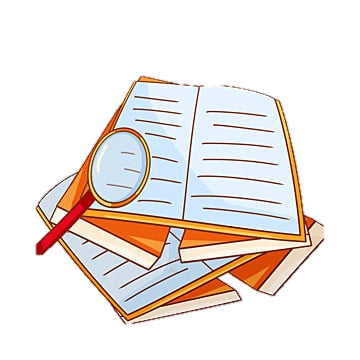 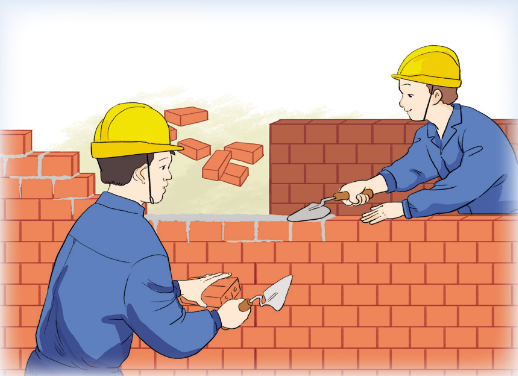 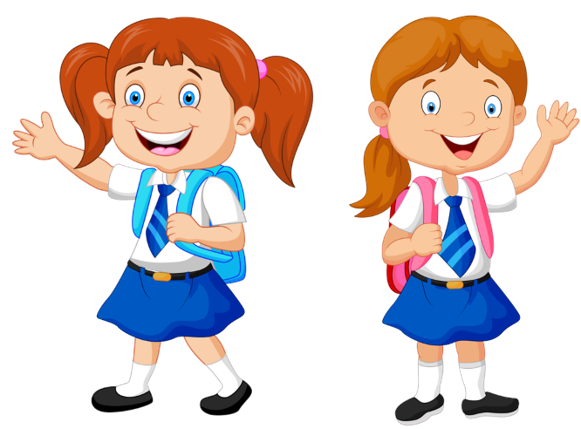 Trả lời
Bài toán cho biết gì?
Bài toán hỏi về gì?
Để biết sau hai ngày đội công nhân xây được bao nhiêu phần bức tường, chúng ta thực hiện phép tính gì?
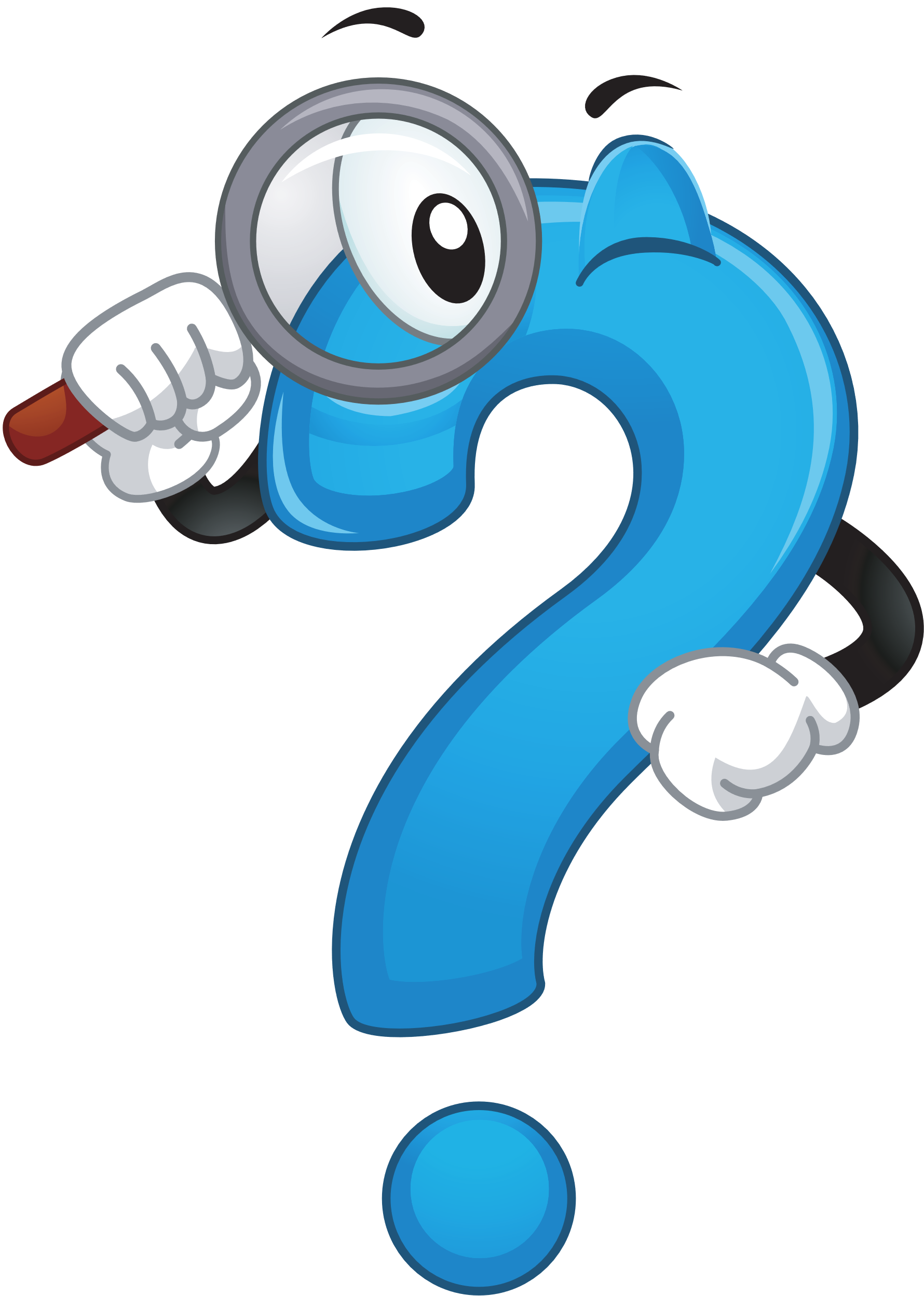 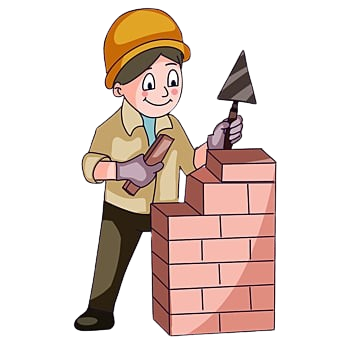 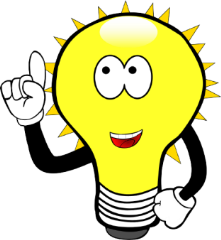 Chúng ta sử dụng phép tính cộng
Để tính được bức tường đã xây được mấy phần, chúng ta sử dụng phép tính gì và thực hiện như thế nào?
Ấn để đến trang sách
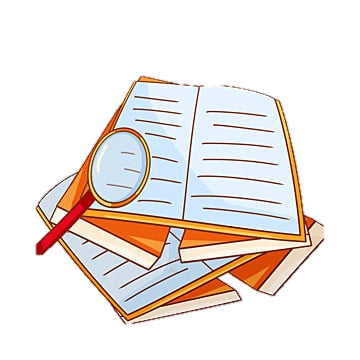 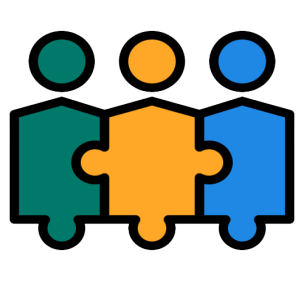 Hoạt động nhóm
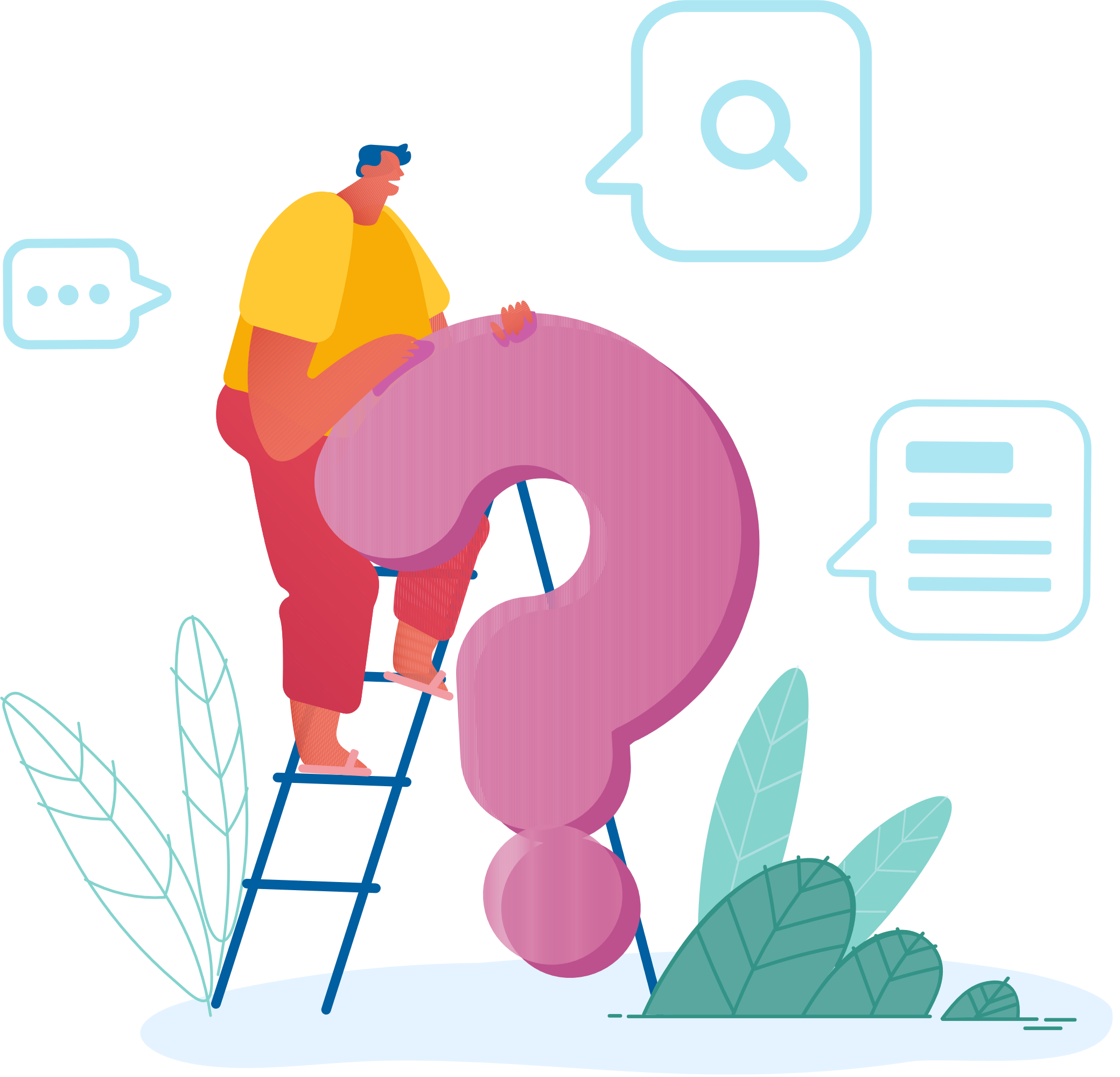 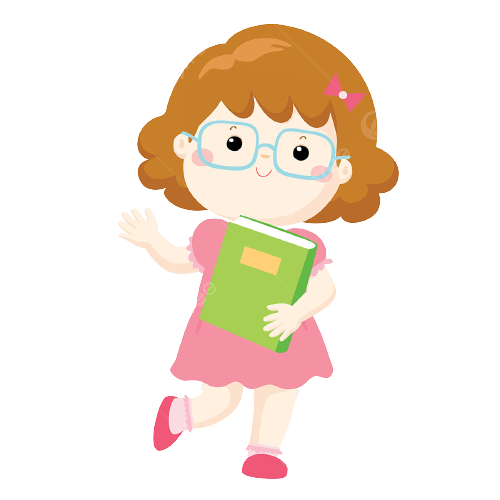 Ta đếm số phần đã tô màu của băng giấy. Số phần băng giấy đã được tô màu là: 3 phần
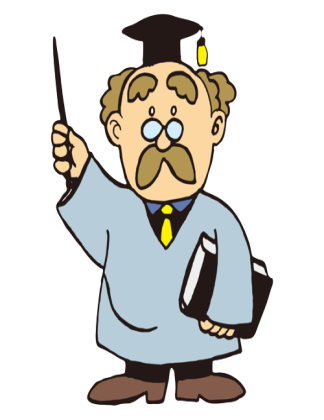 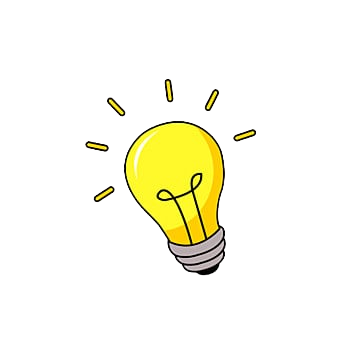 Hai phân số có mẫu số khác nhau
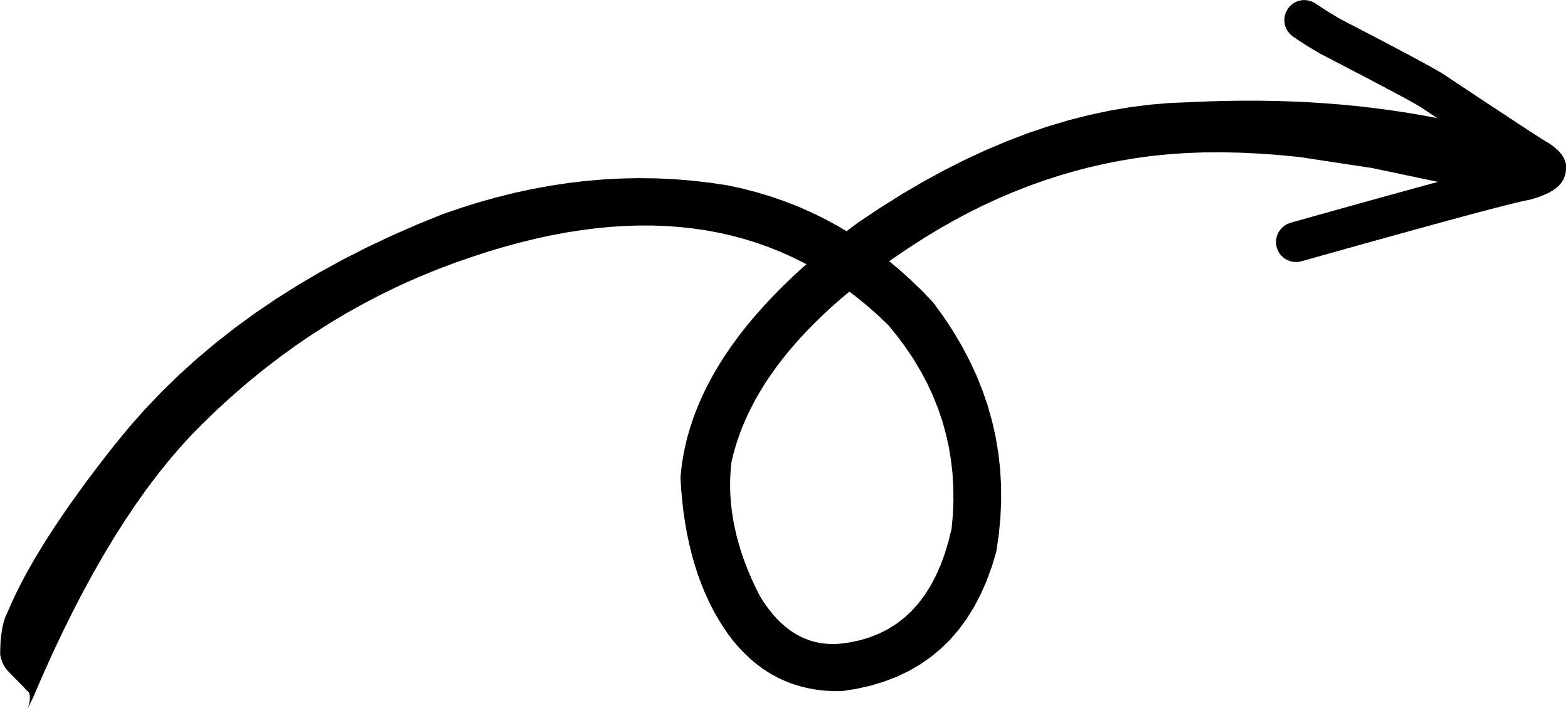 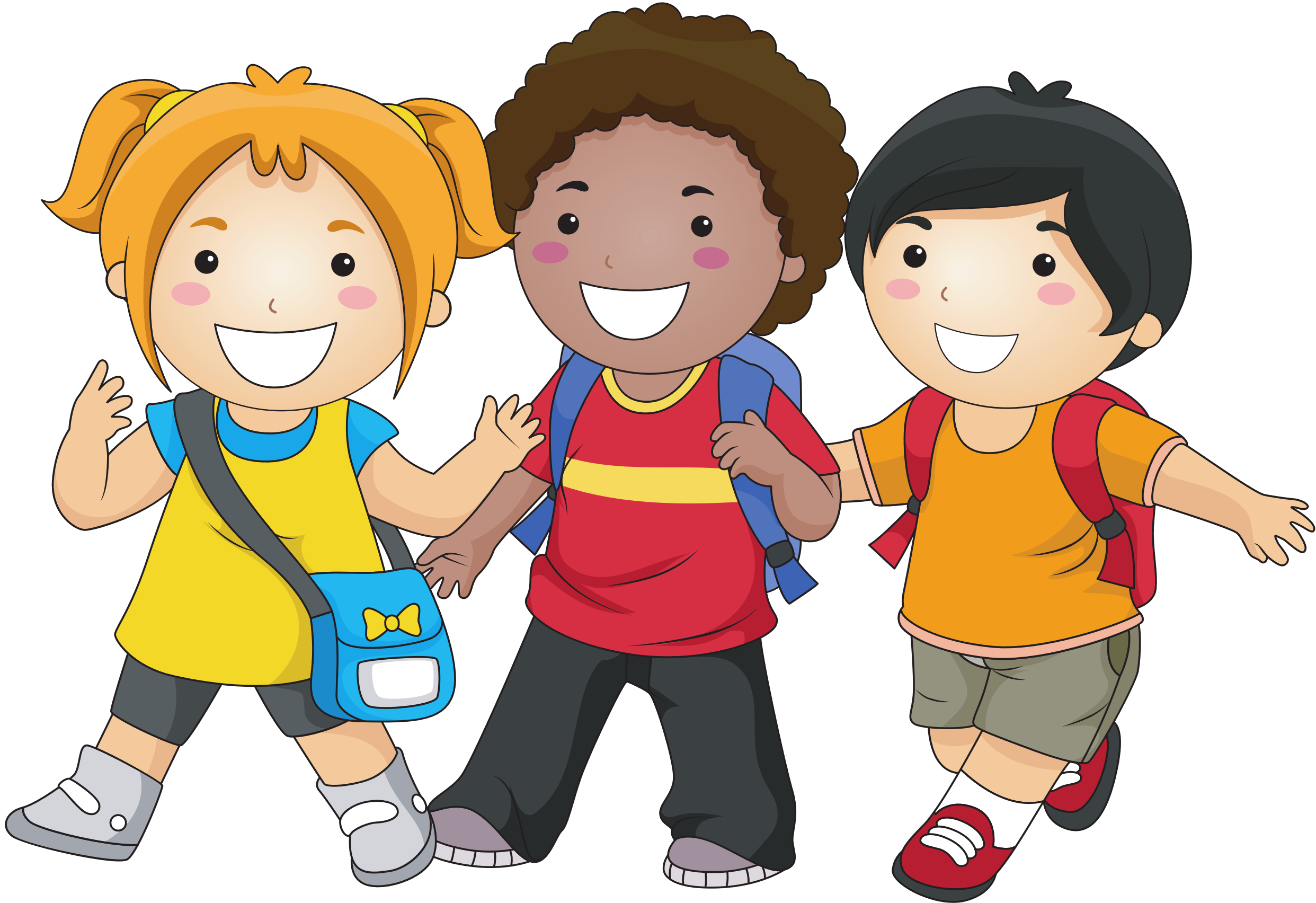 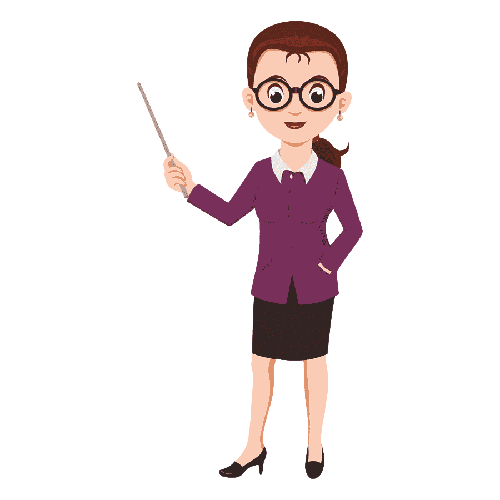 Vậy muốn cộng hai phân số khác mẫu số, ta làm như thế nào?
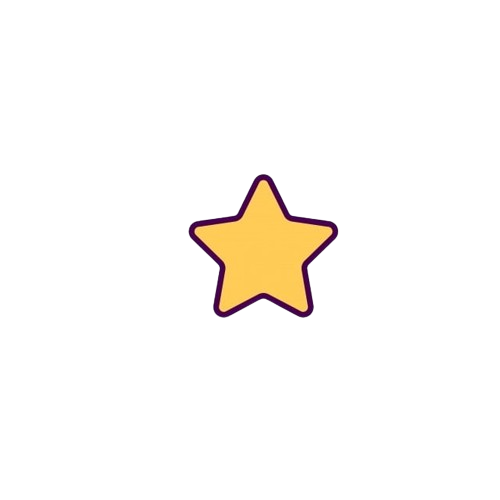 Muốn cộng hai phân số khác mẫu số, ta quy đồng mẫu số của hai phân số, rồi cộng hai phân số đó.
Ấn để đến trang sách
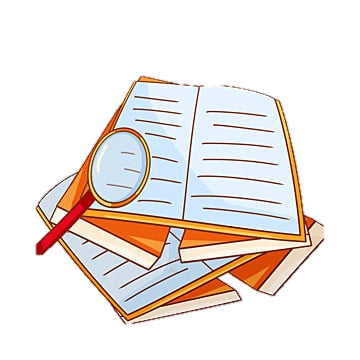 Bài tập 1: Tính:
Bài tập 1: Tính:
Bài tập 3:
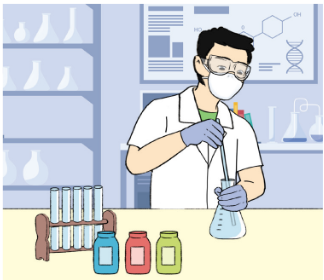 Bài tập 3:
Muốn biết cả hai lần chú Nam dùng hết bao nhiêu lít hóa chất ta cần thực hiện phép tính gì?
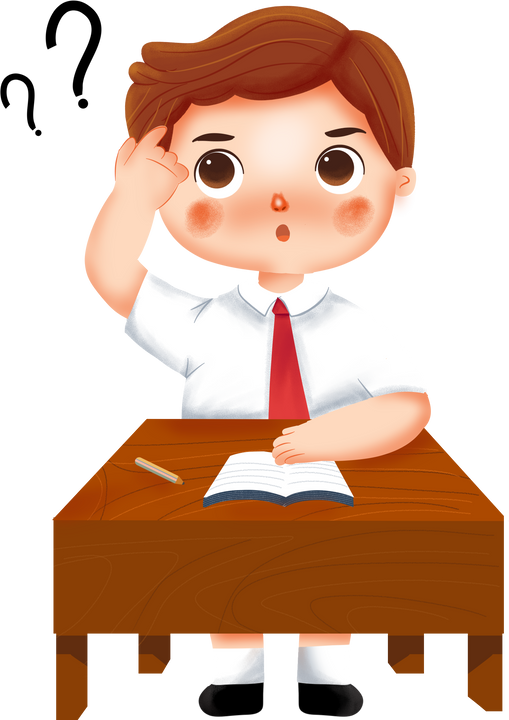 Bài tập 3:
Bài giải
CỦNG CỐ, DẶN DÒ
Qua bài học hôm nay, em học được những gì?
Muốn cộng hai phân số khác mẫu số ta làm thế nào?
Ấn để đến trang sách
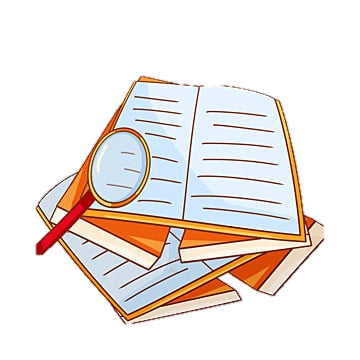 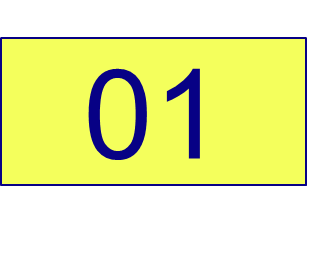 01
Ôn tập kiến thức đã học
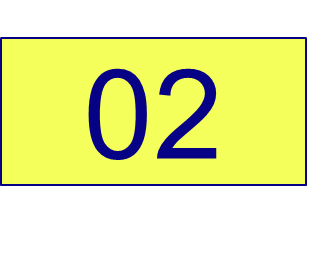 02
Hoàn thành bài tập trong VBT
Đọc và chuẩn bị trước Bài 76: Cộng các phân số khác mẫu số - Tiết 2
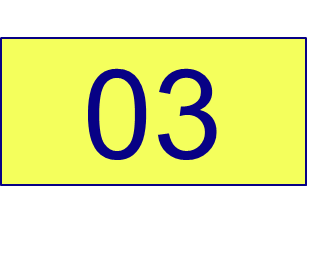 03
Để kết nối cộng đồng giáo viên và nhận thêm nhiều tài liệu giảng dạy, 
mời quý thầy cô tham gia Group Facebook
theo đường link:
Hoc10 – Đồng hành cùng giáo viên tiểu học
Hoặc truy cập qua QR code
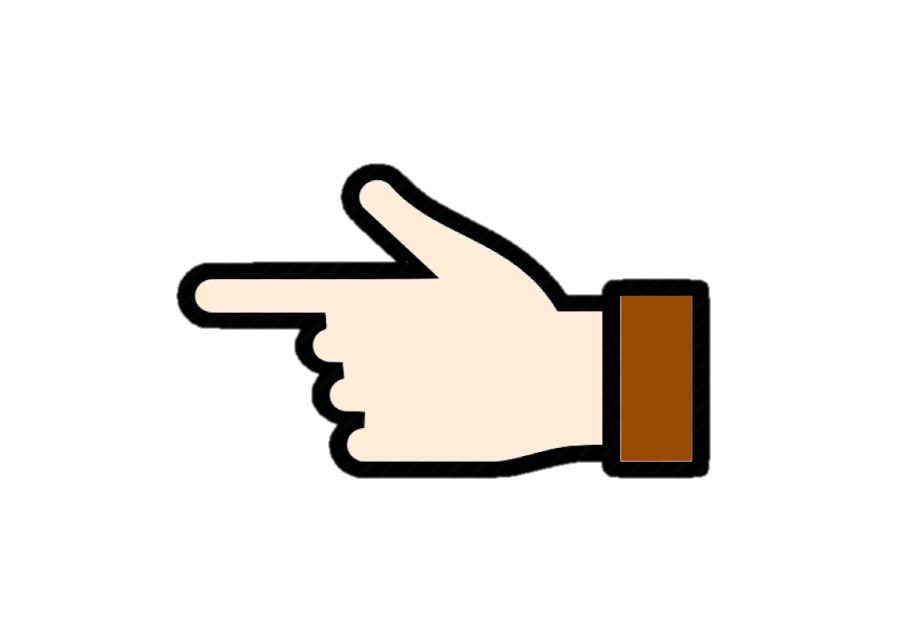 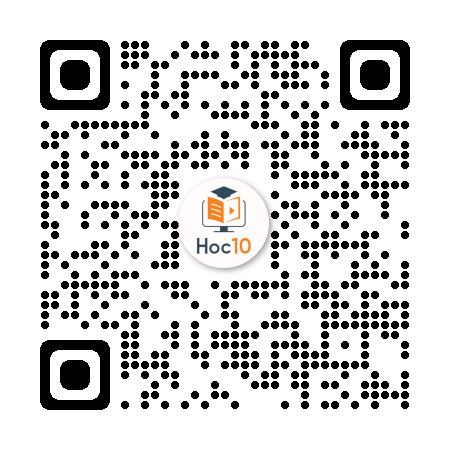